Freue dich auf das bevorstehende Erbe
Reihe: Freude ohne Ende (1/6)
Epheser-Brief 1,15-18
„Ihre Zusammenkünfte waren von überschwänglicher Freude und aufrichtiger Herzlichkeit geprägt.“
Apostelgeschichte 2,46
„Freut euch, was auch immer geschieht; freut euch darüber, dass ihr mit dem Herrn verbunden seid! Und noch einmal sage ich: Freut euch!“
Philipper-Brief 4,4
Freue dich auf das bevorstehende Erbe
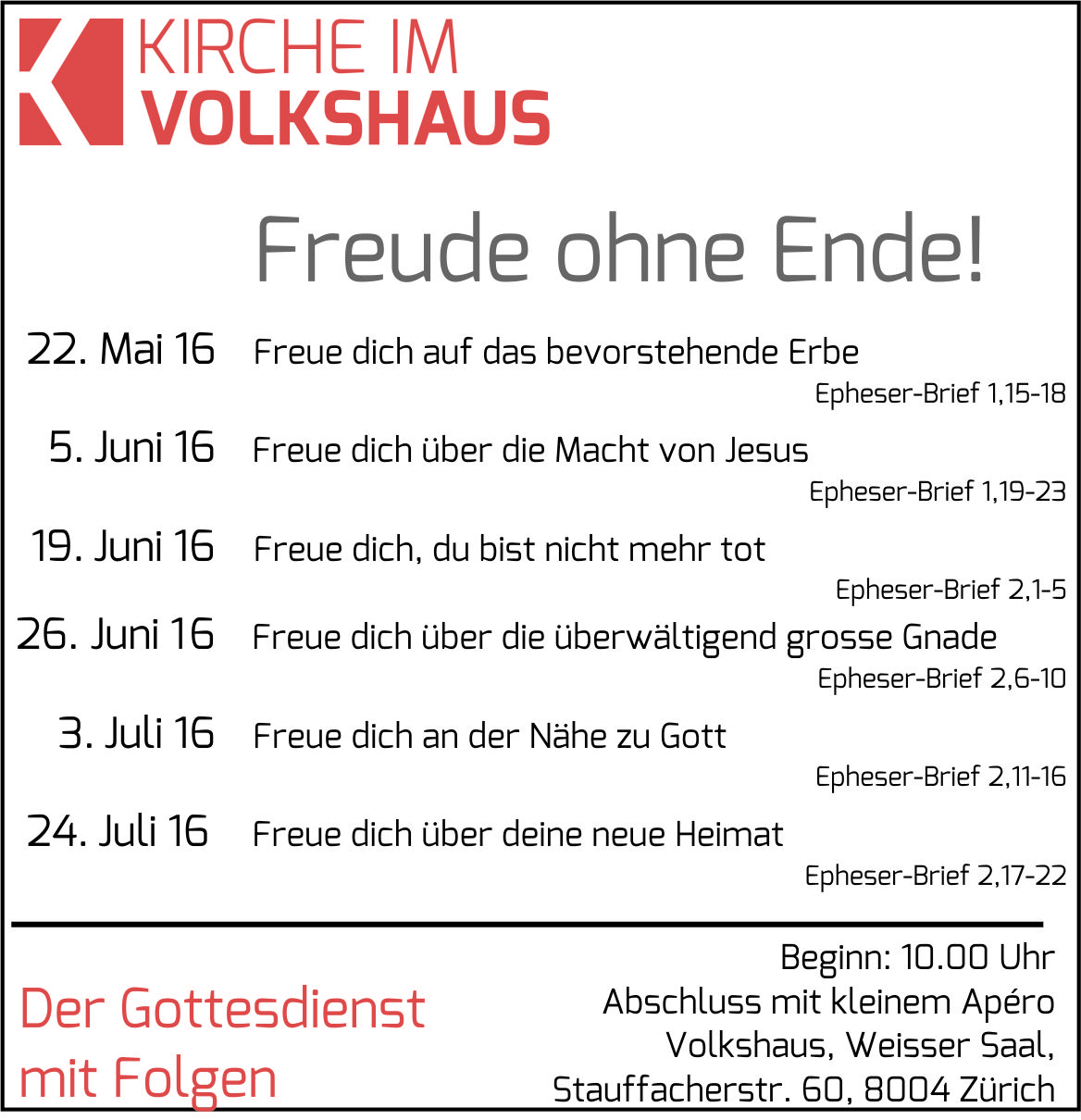 Ich habe gehört, wie beständig euer Glaube an den Herrn Jesus ist und was für eine Liebe ihr allen entgegenbringt, die zu Gottes heiligem Volk gehören.
Epheser-Brief 1,15
Wegen all dem kann ich nicht anders, als Gott immer wieder für euch zu danken. Jedes Mal, wenn ich bete, denke ich auch an euch.
Epheser-Brief 1,16
Ich bete darum, dass Gott – der Gott unseres Herrn Jesus Christus, der Vater, dem alle Macht und Herrlichkeit gehört – euch den Geist der Weisheit und der Offenbarung gibt, damit ihr ihn immer besser kennen lernt.
Epheser-Brief 1,17
Er öffne euch die Augen des Herzens, damit ihr erkennt, was für eine Hoffnung Gott euch gegeben hat, als er euch berief, was für ein reiches und wunderbares Erbe er für die bereithält, die zu seinem heiligen Volk gehören.
Epheser-Brief 1,18
I. Freude über die Früchte des Glaubens
„Ich habe gehört, wie beständig euer Glaube an den Herrn Jesus ist und was für eine Liebe ihr allen entgegenbringt, die zu Gottes heiligem Volk gehören.“
Epheser-Brief 1,15
„Das muss das Ziel aller Verkündigung sein – Liebe aus einem reinen Herzen, einem guten Gewissen und einem Glauben, der frei ist von jeder Heuchelei.“
1.Timotheus 1,5
„Denn die Frucht, die der Geist Gottes hervorbringt, besteht in Liebe, Freude, Frieden, Geduld, Freundlichkeit, Güte, Treue, Rücksichtnahme und Selbstbeherrschung.“
Galater-Brief 5,22-23
„Gehört jemand zu Christus, ist er eine neue Schöpfung. Das Alte ist vergangen;etwas ganz Neues hat begonnen!“
2.Korinther-Brief 5,17
„Wenn du mit deinem Mund bekennst,dass Jesus der Herr ist, und mit deinem Herzen glaubst, dass Gott ihn von den Toten auferweckt hat, wirst du gerettet werden. Denn man wird für gerecht erklärt, wenn man mit dem Herzen glaubt.“
Römer-Brief 10,9-10
„Wegen all dem kann ich nicht anders,als Gott immer wieder für euch zu danken. Jedes Mal, wenn ich bete, denke ichauch an euch.“
Epheser-Brief 1,16
II. Lernt Gott besser kennen
„Wir sollen keine unmündigen Kinder sein; wir dürfen uns nicht mehr durch jede beliebige Lehre vom Kurs abbringen lassen wie ein Schiff, das von Wind und Wellen hin und her geworfen wird, und dürfen nicht mehr auf die Täuschungsmanöver betrügerischer Menschen hereinfallen, die uns mit ihrem falschen Spiel in die Irre führen wollen.“
Epheser-Brief 4,14
„Ich bete darum, dass Gott – der Gott unseres Herrn Jesus Christus, der Vater, dem alle Macht und Herrlichkeit gehört – euch den Geist der Weisheit und der Offenbarung gibt.“
Epheser-Brief 1,17
„Die Weisen müssen zuschanden, erschreckt und gefangen werden; denn was können sie Weises lehren, wenn sie des Herrn Wort verwerfen?“
Jeremia 8,9
„Ich bete, damit ihr Gott immer besser kennen lernt.“
Epheser-Brief 1,17
„Trotz der Schande, die mit meinem Glauben verbunden ist, verliere ich nicht den Mut, denn ich kenne den, auf den ich mein Vertrauen gesetzt habe.“
2.Timotheus-Brief 1,12
III. Erkennt den Inhalt eurer Hoffnung
„Gott öffne euch die Augen des Herzens, damit ihr erkennt, was für eine Hoffnung Gott euch gegeben hat, als er euch berief, was für ein reiches und wunderbares Erbe er für die bereithält, die zu seinem heiligen Volk gehören.“
Epheser-Brief 1,18
„Im Haus meines Vaters gibt es viele Wohnungen. Wenn es nicht so wäre, hätte ich dann etwa zu euch gesagt, dass ich dorthin gehe, um einen Platz für euch vorzubereiten? Und wenn ich einen Platz für euch vorbereitet habe, werde ich wieder kommen und euch zu mir holen, damit auchihr dort seid, wo ich bin.“
Johannes-Evangelium 14,2-3
„Der Teilhabe an der himmlischen Welt.“
Philipper-Brief 3,14
„Angespornt werdet ihr dabei von der Hoffnung auf das, was Gott im Himmel für euch bereithält. Davon habt ihr ja von Anfang an gehört – seit damals, als die Botschaft der Wahrheit,das Evangelium, zu euch gekommen ist.“
Kolosser-Brief 1,5
Schlussgedanke
„Ihr könnt sicher sein, dass ihr von Gott einen Lohn bekommt – das Erbe, das er im Himmel für euch bereithält. Darum dient ihm, Christus, dem Herrn!“
Kolosser-Brief 3,24